Teamwork
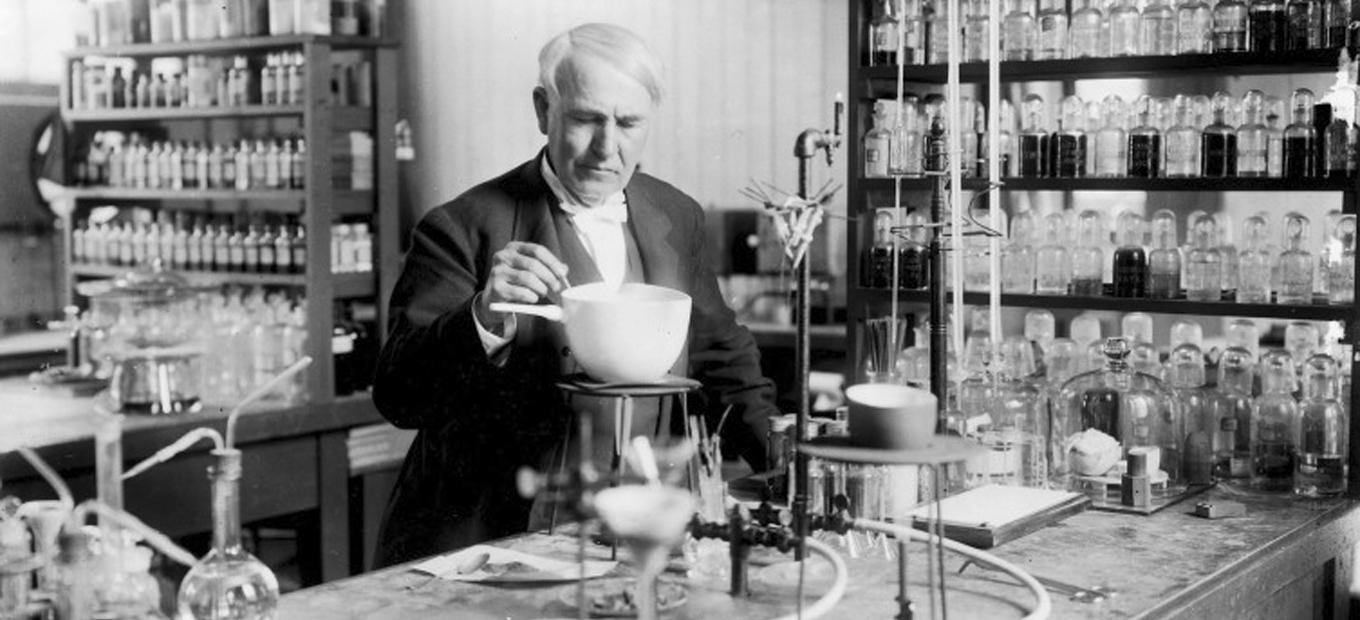 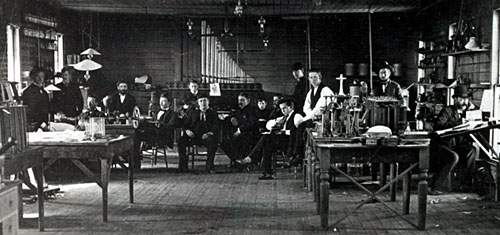 Elon Musk and Jeff Bezos (# of Employees)
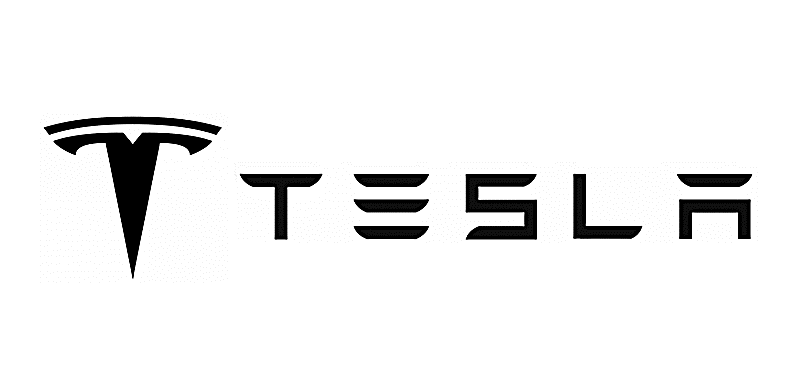 33,000
?
?
566,000
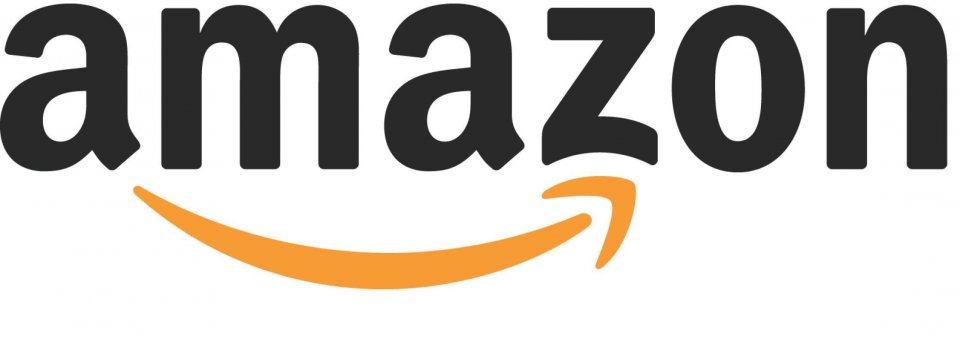 Importance of Teamwork
ABET Teamwork
Ability to apply mathematics, science, and engineering principles.
Ability to design and conduct experiments, analyze, and interpret data.
Ability to design a system, component, or process to meet desired needs.
Ability to function on multidisciplinary teams.
Ability to identify, formulate, and solve engineering problems.
Understanding of professional and ethical responsibility.
Ability to communicate effectively.
The broad education necessary to understand the impact of engineering solutions in a global and societal context.
Recognition of the need for and an ability to engage in life-long learning.
Knowledge of contemporary issues.
Ability to use the techniques, skills and modern engineering tools necessary for engineering practice.
ABET Teamwork
d)	Ability to function on multidisciplinary teams.
f)	Understanding of professional and ethical responsibility.
h)	The broad education necessary to understand the impact of engineering solutions in a global and societal context.
Team Skills Necessary for Jobs
Technical Skills
Communication Skills
Interpersonal Skills
Problem Solving and Critical Thinking
Enthusiasm, Commitment, and Motivation
http://www.engineering.com/JobArticles/ArticleID/13894/5-Skills-Hiring-Managers-Look-for-in-Engineering-Grads.aspx
Teamwork Skills
Growth Mindset
Grit is essential to success
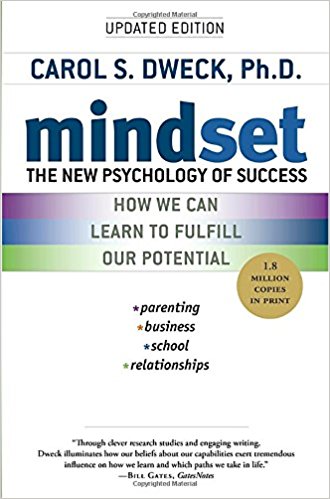 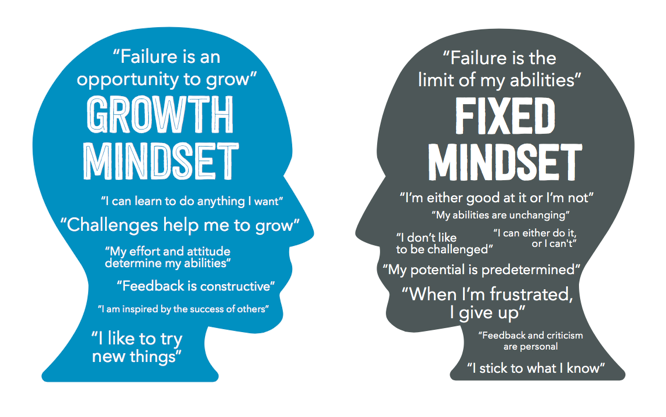 Organizational Mindsets
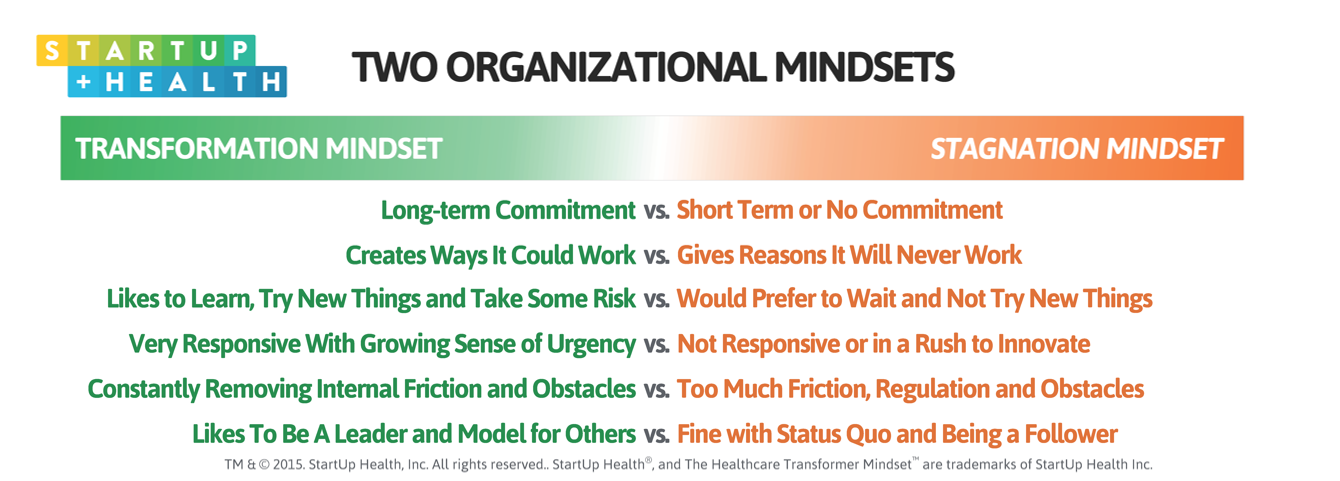 [Speaker Notes: Commitment and making it work
Learning and trying new things
Remove internal friction and be a model for others]
Groupthink
Put faith in one leader
Limits input from others
“I take it we are all in complete agreement on the decision here… Then I propose we postpone further discussion of this matter until our next meeting to give ourselves time to develop a disagreement and perhaps gain some understanding of what the decision is all about.” 
	- Alfred P. Sloan, former CEO of General Motors
Leadership for Teamwork (Dale Carnegie)
Try to understand different perspectives
Indirectly identify mistakes, except your own
Ask leading questions rather than ordering
Compliment hard work and good ideas
Sell your ideas and break them up in pieces
Teamwork Interaction
Team Roles
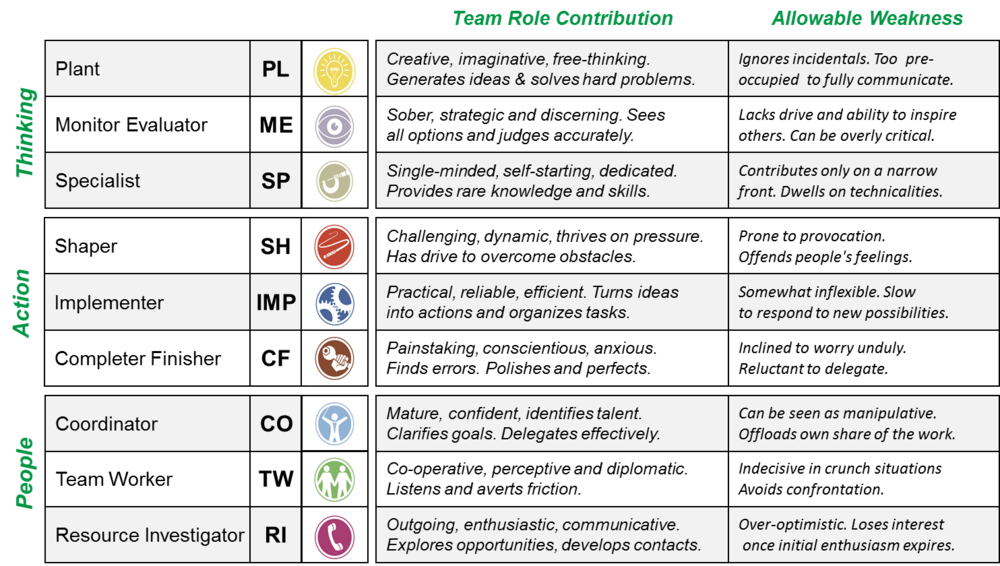 Team Roles
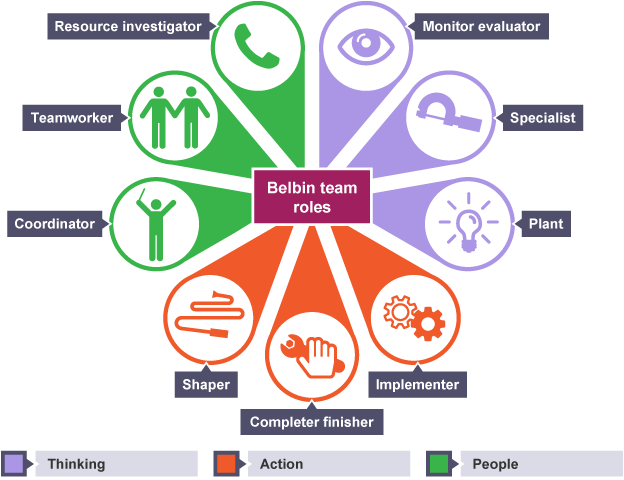 Team Dynamics
Team roles should change over semester
Identify your strengths/weaknesses
Work distribution adapts to performance
Contact your recitation professor or TA as soon as you realize that something is wrong with your team
Professional Team Structure
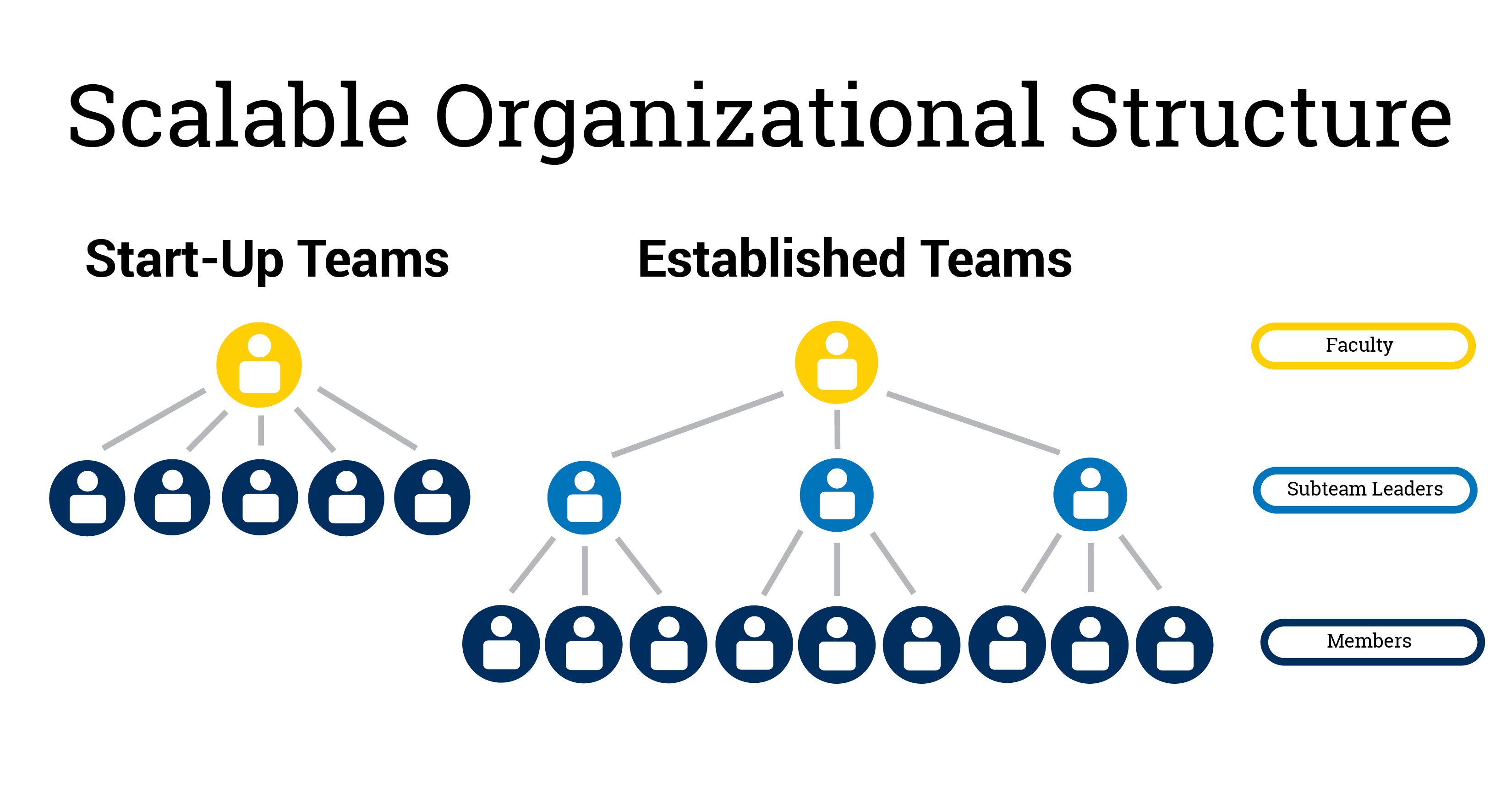 Teamwork Skit
Format of Teamwork Skit
Volunteer TAs act out breakdown in SLDP teams
Two groups represent bad scenario, then improvement
We’ll discuss in the middle 
Based on experience, but this is acting
Group 1
Difficulty
Redo
Group 2
Difficulty
Move Forward
Group 1 – Benchmark A Approaching
Kashish, feeling awkward 
Zach, his buddy 
Ipsita, an experienced teammate 
Fariha, receiving unwanted attention 
Haley, TA
[Speaker Notes: After Group 1's 1st skit: When you're working in a group, what do you do in a situation where you feel uncomfortable?
After Group 1's 2nd skit: If you notice that you or one of your teammates is being treated differently, how do you fix the situation?]
Group 2 – Milestone Presentation
Tej, trying to hold team together
Roy, who wants to help
Ipsita and Haley, their frustrated teammates 
Hannah, a recitation professor
[Speaker Notes: After Group 2's 1st skit: How big of a role does communication play in creating an effective team? Is there such as a thing as too much or too little communication?
After Group 2's 2nd skit: Microaggressions are constant, behavioral tendencies or verbal remarks towards a person that are negative or degrading. When working with a team in EG, you are seeing your group members multiple times a week, and sometimes every day. Microaggressions create a hostile work environment and can ruin a team dynamic that would've otherwise been successful. In this last skit, one of the main examples of this was Tej calling Roy and Ipsita by the wrong name because he wanted the "American" version. Over time, it demeaned them and isolated them. What would you all do in a situation like this where something that seems extremely small can build up to make you feel attacked?]
Teamwork Resources
Teamwork Agreement
Communication 
Meetings
Differences of opinion  
Responsibilities
Workload
This contract will be used when you discuss team problems with your professor and TA
Tools for Teamwork
Collaborative software
Google Drive/Microsoft 365
Fusion 360
Communication
Slack, Google Hangouts, Snapchat, Facebook
Email all files at the end of a work day
Time management
Use Google calendar to plan your week
Create a when2meet.com survey
Worst-Case Scenario
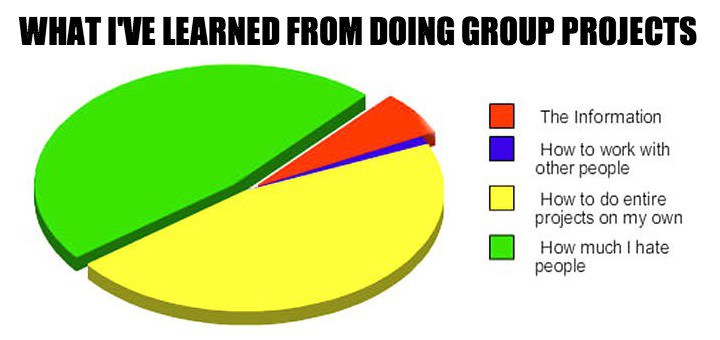 http://berinkinsman.com/2014/11/07/group-project-survival-guide/
Teamwork Opportunities - Courses
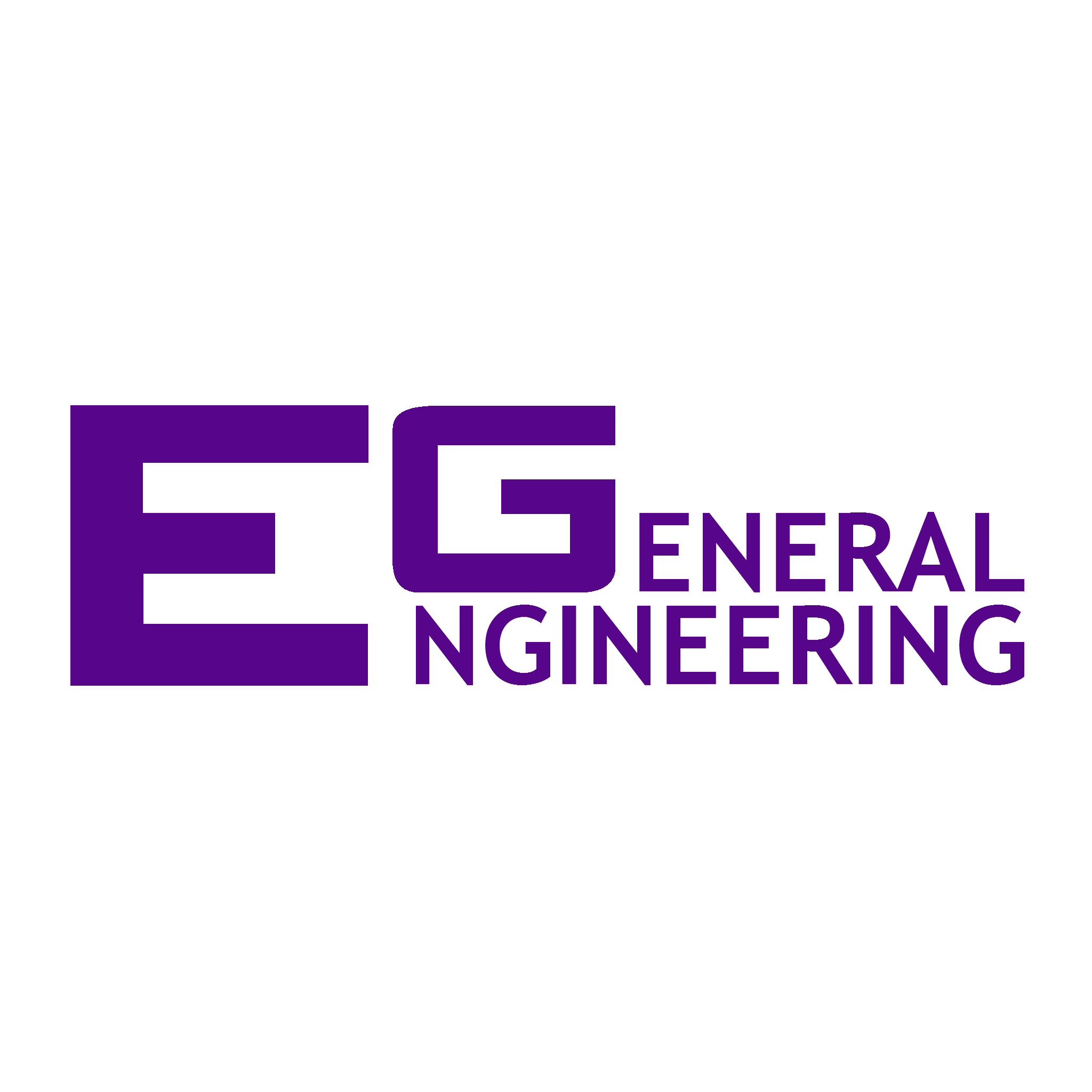 1st Year
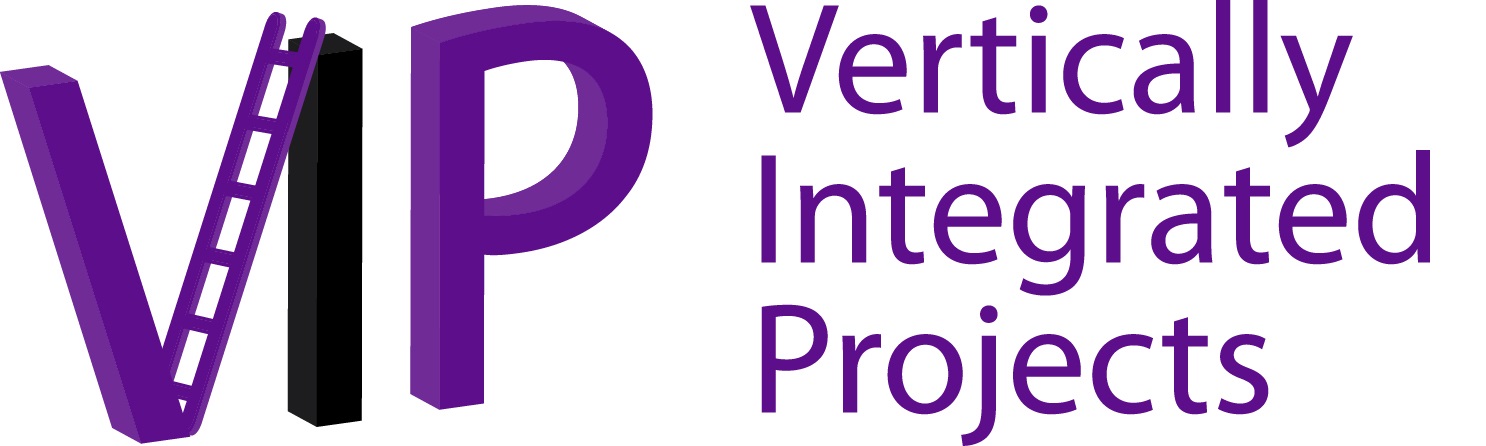 2nd & 3rd Year
Senior Design Capstone
4th Year
Teamwork Opportunities - Extracurricular
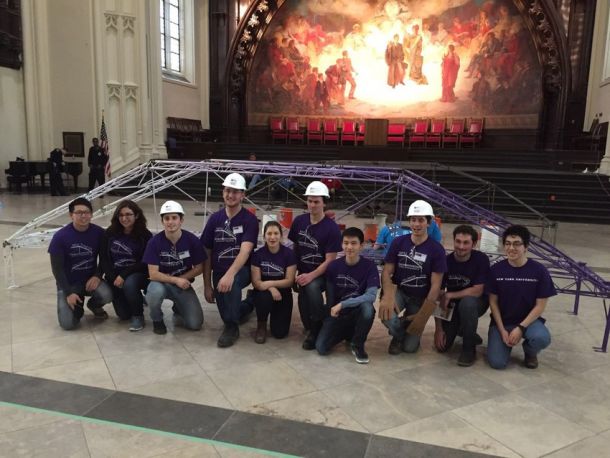 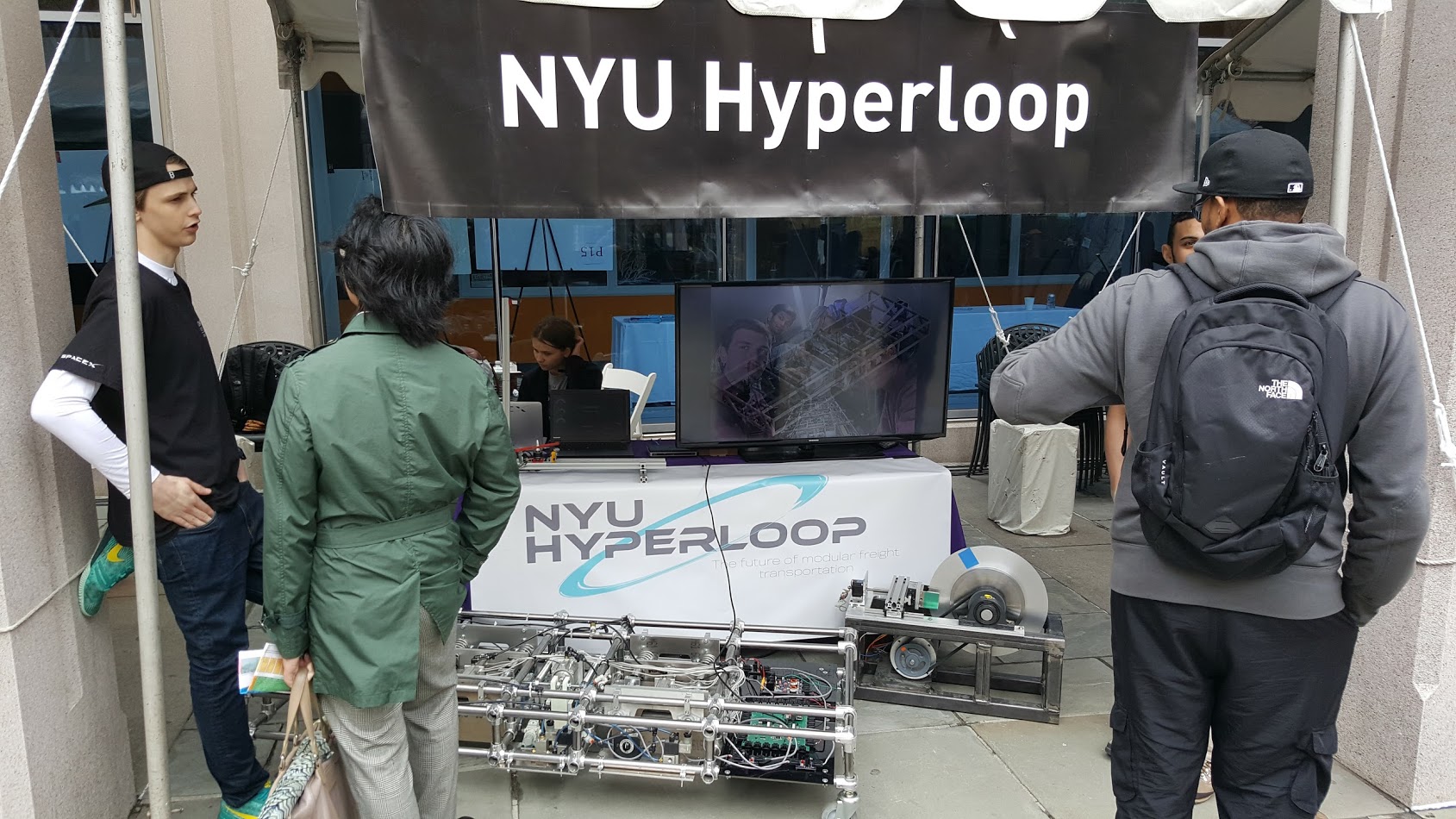 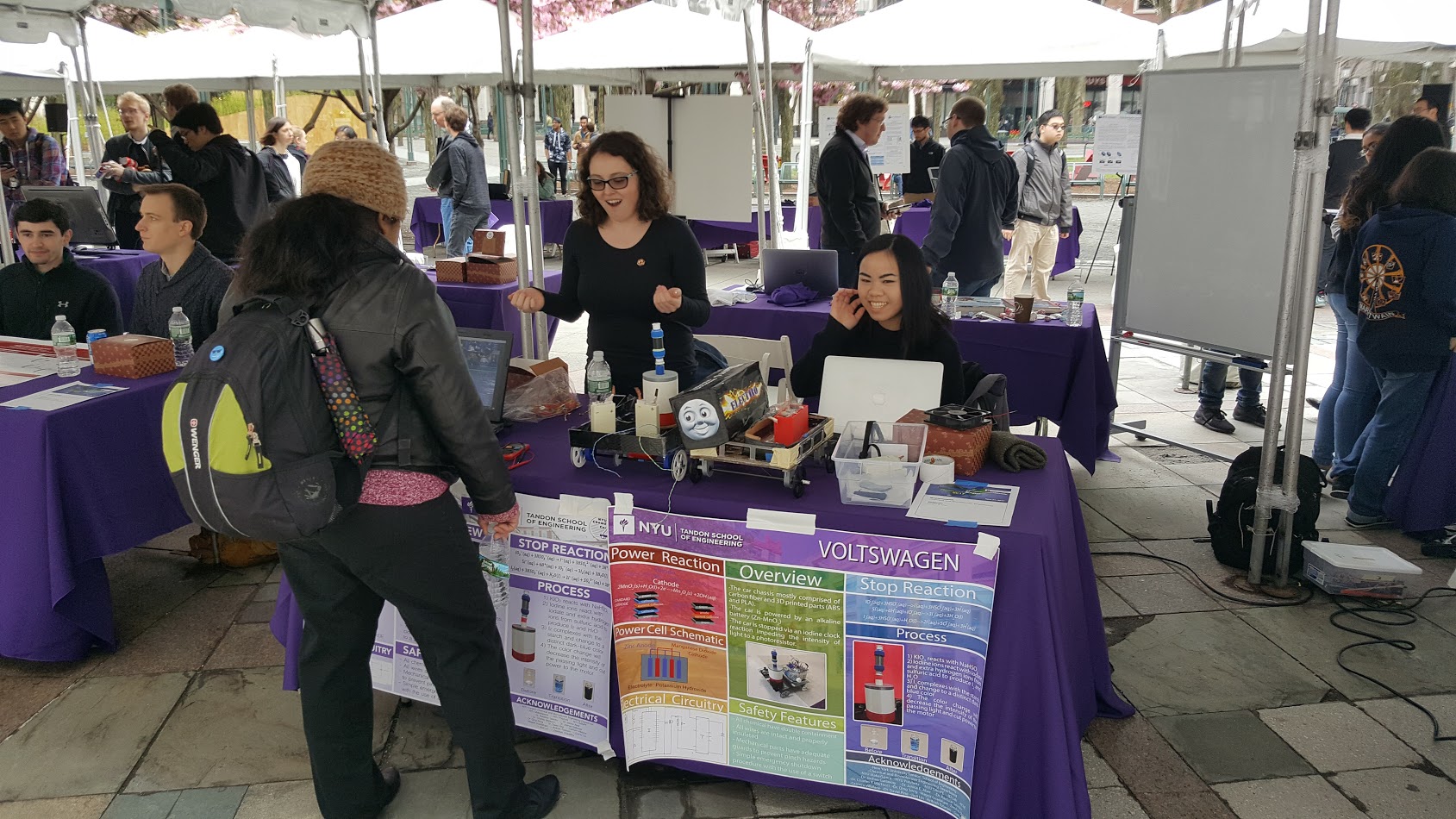 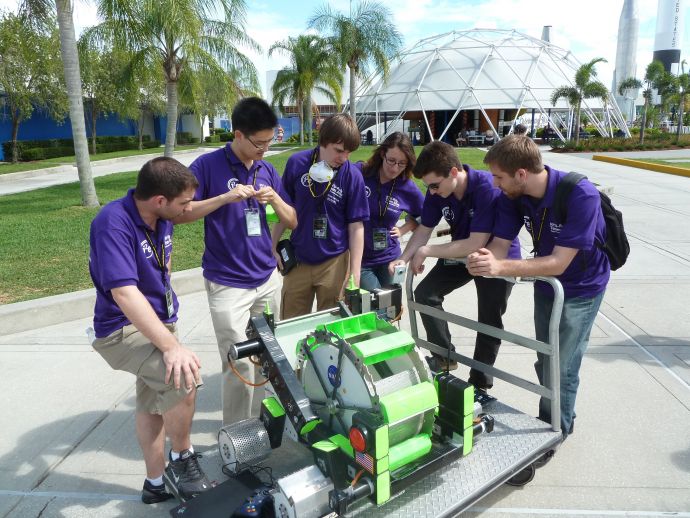 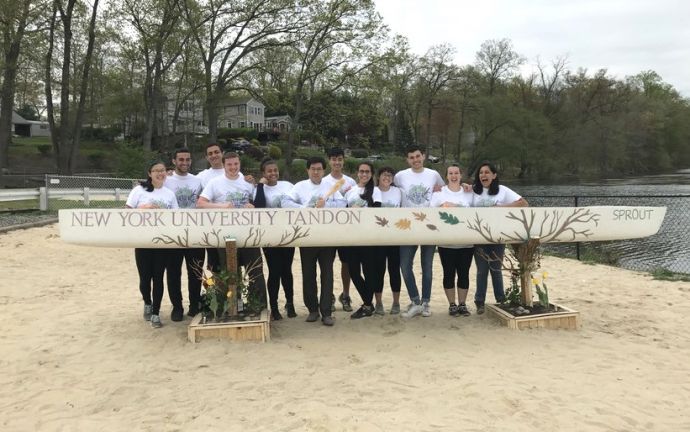 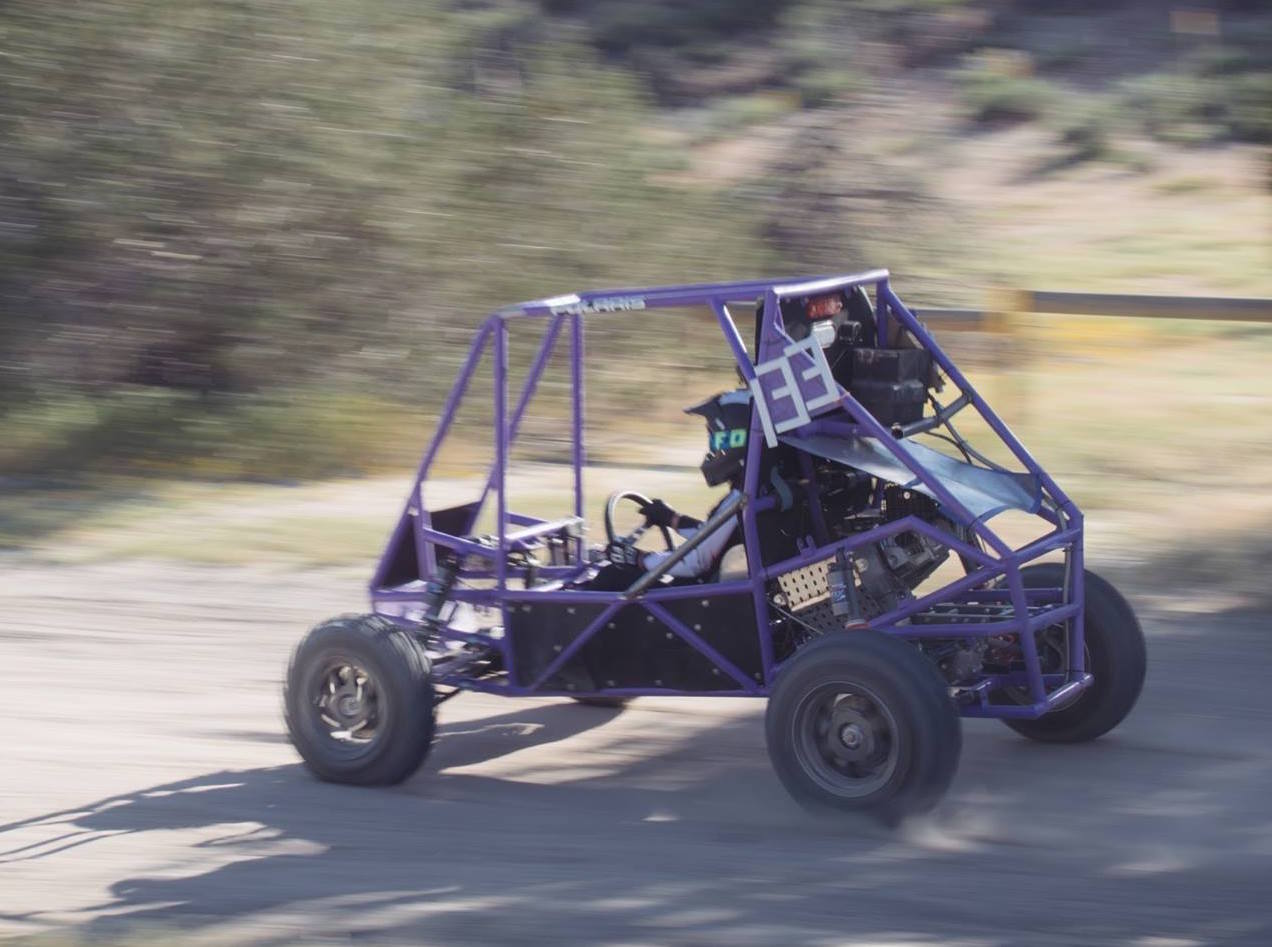 Works Cited
Lingard, R., & Barkataki, S. (2011, October). Teaching teamwork in engineering and computer science. In Frontiers in Education Conference (FIE), 2011 (pp. F1C-1). IEEE.
Reid, K., & Reeping, D. (2014). A classification scheme for “introduction to engineering” courses: defining first-year courses based on descriptions, outcomes, and assessment. In American Society for Engineering Education Annual Conference & Exposition. Indianapolis, IN (1-11). Washington DC: American Society for Engineering Education.
Dweck, C. S. (2006). Mindset: The new psychology of success. Random House Incorporated.
Krein, Steven (2015). Two Organizational Mindsets. StartUp Health, Inc. https://www.slideshare.net/StartUpHealth/startup-health-the-transformation-mindset
Carnegie, D. (2010). How to win friends and influence people. Simon and Schuster.
Belbin, R. M. (2012). Team roles at work. Routledge.
Special Thanks!
Team 2
Tej Khanna
Ipsita Chatterjee
Haley Enns
Ruhit Roy
Hannah Munson
Team 1
Kashish Garg
Zach Gonzalez-Ruskiewicz
Ipsita Chatterjee
Fariha Imam
Haley Enns
Teamwork
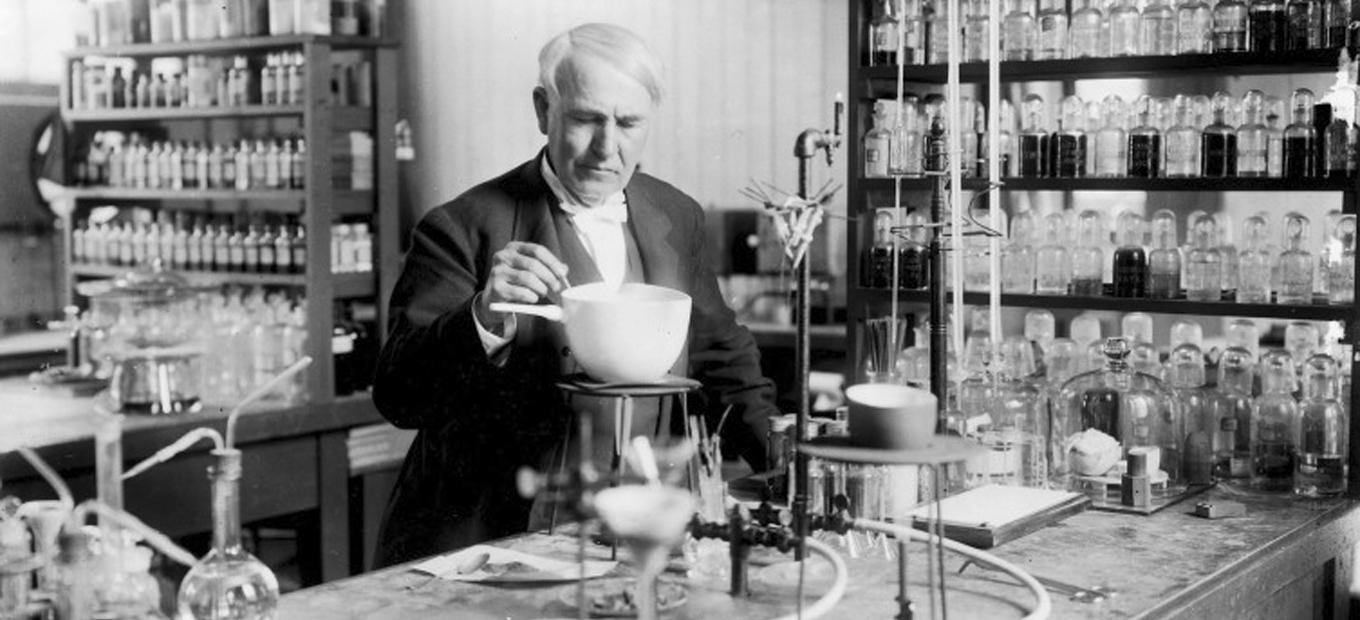 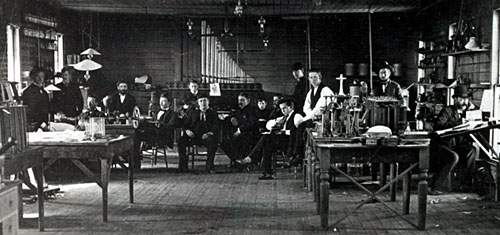